#edforall
Grammar Schools
Tweetable graphics#edforall
Graphics courtesy of Education Datalab: http://educationdatalab.org.uk/wp-content/uploads/2016/09/Grammar-schools-research-briefing-September-2016.pdf
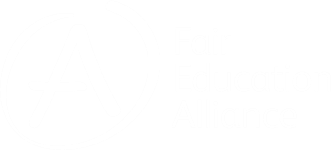 Right click the image
Click “Save as Picture”
Upload to your social media using #edforall
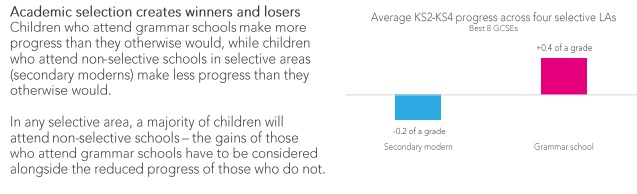 Graphics courtesy of Education Datalab: http://educationdatalab.org.uk/wp-content/uploads/2016/09/Grammar-schools-research-briefing-September-2016.pdf
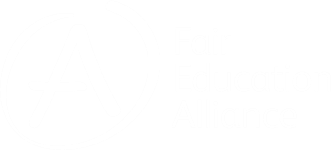 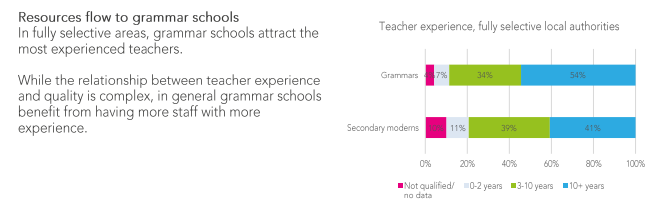 Right click the image
Click “Save as Picture”
Upload to your social media using #edforall
Graphics courtesy of Education Datalab: http://educationdatalab.org.uk/wp-content/uploads/2016/09/Grammar-schools-research-briefing-September-2016.pdf
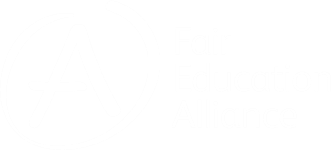 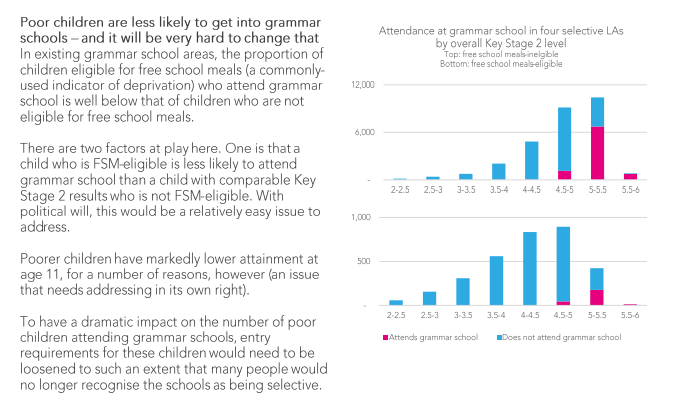 Right click the image
Click “Save as Picture”
Upload to your social media using #edforall
Graphics courtesy of Education Datalab: http://educationdatalab.org.uk/wp-content/uploads/2016/09/Grammar-schools-research-briefing-September-2016.pdf
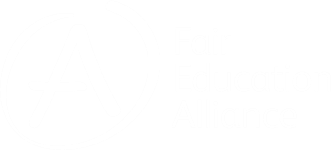 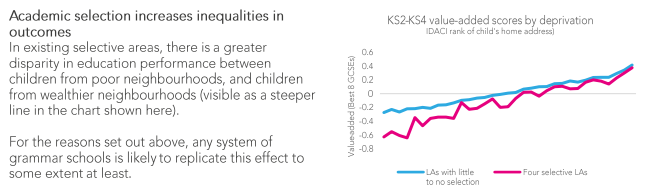 Right click the image
Click “Save as Picture”
Upload to your social media using #edforall
Graphics courtesy of Education Datalab: http://educationdatalab.org.uk/wp-content/uploads/2016/09/Grammar-schools-research-briefing-September-2016.pdf
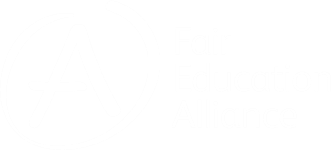